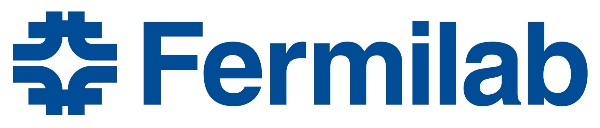 Contamination Controls and Airborne Radioactivity Controls Course # FN000281/CR/02May 2018
Definition of Contamination
Contamination is radioactive material in a loose or dispersible form.
Surface removable contamination could be easily transferred to other areas, equipment or personnel.
Fixed contamination is not easily transferred to areas, equipment or personnel.
RCT Site-Specific Training
2
Sources of Contamination at Fermilab
The following sources of removable contamination indicate the need for wipe surveys or other contamination control measures if wipes are not appropriate:
Closed Loop Cooling Water 
Contains tritium, berryllium-7, carbon-11, and other short lived nuclides such as nitrogen-13 and oxygen-15.
RCT Site-Specific Training
3
Sources of Contamination at Fermilab
Radionuclides produced by materials water passes through such as sodium-22, calcium-45, manganese-54, and cobalt-60 can create high levels of radioactivity. When water activity levels get too high, water is disposed of as radioactive waste. This limits concentrations and amounts of radioactivity in closed loop cooling waters in the event of a leak or a spill.
RCT Site-Specific Training
4
Sources of Contamination at Fermilab
2.	Machining Radioactive Material
Cutting, welding, grinding, filing, drilling on radioactive items produces contamination in the form of small particles, dust, or chips. 
Protective clothing, wipe surveys, and decontamination methods should be used to control this type of contamination.
RCT Site-Specific Training
5
Sources of Contamination at Fermilab
3.	Vacuum Pumps
Tritiated water can accumulate in pump oil or exhaust line, especially if there is a water leak into the vacuum. In the case of a leak, the concentration of tritium can be 50 times higher than closed loop water concentrations (up to 5 mCi/ml have been observed).
RCT Site-Specific Training
6
Sources of Contamination at Fermilab
Items from Beamline Enclosures
Any item originating from an operating primary beamline enclosure may be activated and has the potential to be contaminated (grease, oil, flaked paint, rust, etc.).
Contamination should be suspected if dose rate is 100 mrem/hr at 1 foot or at lower rates if item has easily removable material.
RCT Site-Specific Training
7
Sources of Contamination at Fermilab
5.	Radioactive Sources
Radioactive sources could be damaged by abrasion, dropping, industrial accidents, or tampering. Any breach in the integrity of a sealed source can cause contamination.
Hazardous Materials
Hazardous materials that have become activated may cause contamination and thus pose a dual hazard.
RCT Site-Specific Training
8
Sources of Contamination at Fermilab
Depleted Uranium (DU) Work
During disassembly of the DZero calorimeter or other items containing DU, removable surface contamination and potential airborne hazards exist. DU and other forms of uranium oxidize readily which can cause contamination.
RCT Site-Specific Training
9
Area Entry Requirements
Contamination Area:

Radiological Worker training
Dosimetry badge
Written work authorization or RWP
Protective clothing
RCT Site-Specific Training
10
Area Entry Requirements
High Contamination or Airborne Radioactivity Areas:
Radiological Worker training
Dosimetry badge
Written work authorization or RWP
Pre-job briefing 
Protective clothing
RCT Site-Specific Training
11
Area Exiting Requirements
Contamination Area, High Contamination, and Airborne Radioactive Areas:

Remove protective clothing
Perform frisk
Tools or equipment being removed must be surveyed/monitored for contamination
RCT Site-Specific Training
12
Goal of Contamination Control
The goal of an effective contamination control program is to maintain all areas free of removable contamination to the extent possible in the following ways:
Good housekeeping
Preventive maintenance
Control of radioactive materials in/out of radiological areas
Decontaminate as necessary
RCT Site-Specific Training
13
Contamination Control Measures
Area access controls must be implemented.
Use solid barriers to enclose areas where practical.
Entry control devices may be needed such as alarms and locks.
Mark and secure systems (hoses, pipes) that may transport contaminated fluids when:
Activity level of fluid exceeds those permitted for surface discharge.
RCT Site-Specific Training
14
Contamination Control Measures
Access to such hoses, pipes, and systems by unauthorized personnel is possible.
Try to control airflow direction from areas of lesser to greater contamination to minimize the spread of contamination. Turn off airflow systems unless ventilation already allows for radioactive decay before air is exhausted. 
Use containment devices such as glove bags and tents where appropriate.
RCT Site-Specific Training
15
Contamination Control Measures
Carefully select target materials to avoid materials that oxidize, flake, or vaporize.
Coat surfaces of items to prevent oxidation.
Dispose of unused activated materials and use good housekeeping.
Store activated materials in properly designated areas.
RCT Site-Specific Training
16
Contamination Control Measures
Contamination levels caused by ongoing work must be monitored and maintained ALARA. Perform surface and item decontamination at specified intervals.
Tools and equipment should be verified for operability before being brought into radiological areas.
RCT Site-Specific Training
17
Contamination Control Measures
11. Containment devices, portable or auxiliary ventilation, and temporary shielding should be inspected before use.
12. To minimize intakes of radioactive material, smoking, eating, drinking, applying cosmetics, chewing, or loitering is not permitted in Contamination, High Contamination, or Airborne Radioactivity Areas.
RCT Site-Specific Training
18
Contamination Control Measures
13. When a potential exists for personnel heat stress, drinking may be permitted in a Contamination Area under the following conditions:
The potential of heat stress cannot be reduced by administrative/engineering controls.
RSO must approve drinking containers and/or drinking water sources.
RCT Site-Specific Training
19
Contamination Control Measures
The individual’s hands and face must be monitored for contamination prior to drinking.
RCT Site-Specific Training
20
Contamination Control Measures
Controls for Bench Top Work, Fume Hoods, Sample Stations, and Glove Boxes
A Radiological Work Permit is required.
Glove boxes should be inspected for integrity and operability prior to use.
Glove boxes should have survey measurements posted to indicate whole body and extremity dose rates, as appropriate.
21
RCT Site-Specific Training
Contamination Surveys
Contamination surveys should be conducted during initial entry into a known or suspected contamination area, periodically during work, at the end of the job, or as specified by the RWP.
Contamination surveys should be conducted after a leak or spill of contaminated materials or after dispersal of radioactive dust or particles.
22
RCT Site-Specific Training
Contamination Surveys
Items with inaccessible surfaces which are located in known or suspected contamination areas should be treated as potentially contaminated unless the items are dismantled and all surfaces can be surveyed.
Large area wipes for removable contamination may be used to supplement standard wipe techniques in areas assumed to not be contaminated.
23
RCT Site-Specific Training
Contamination Surveys
5. If large area wipes indicate contamination, a thorough contamination wipe survey must be conducted.
24
RCT Site-Specific Training
Contamination Survey Records
Contamination survey records must include the following information:
Model and serial number of radiation survey instrument and calibration due date.
Contamination levels using proper units.
Location of areas found to contain high concentrations of localized contamination.
Follow-up survey results after decontamination should cross-reference original survey.
25
RCT Site-Specific Training
Highly Activated Particles
Controls for highly activated particles and material fragments is covered in Handling and Transportation of Radioactive Materials that Have Been Determined to be Class 3 or Higher, Course # FN000359.
26
RCT Site-Specific Training
Sources of Airborne Radioactivity at Fermilab
There are two main sources of airborne radioactivity at Fermilab:
Airborne radioactive gases 
Radioactive gases are produced by the interaction of primary and secondary particles with the constituents of air.
Gases result in an immersion dose from continuous non-shielded exposure in a semi-infinite atmospheric cloud.
27
RCT Site-Specific Training
Sources of Airborne Radioactivity at Fermilab
Activated air typically contains carbon-11, nitrogen-13, oxygen-15, and argon-41. Other radionuclides are also found in lesser concentrations.
28
RCT Site-Specific Training
Sources of Airborne Radioactivity at Fermilab
Airborne radioactive particulates
Radioactive particulates originate from contaminated objects.
Particulates present a hazard of inhaling and retaining radioactive material within the body.
29
RCT Site-Specific Training
Sources of Airborne Radioactivity at Fermilab
Airborne particulates might originate from machining, welding, or grinding of radioactive material or the accidental volatilization of a target or other material by a particle beam.
30
RCT Site-Specific Training
Goal of Airborne Radioactivity Control
The goal of airborne radioactivity control is to control airborne radionuclides to prevent releases to the workplace atmosphere, to control inhalation of such material by workers to levels that are ALARA, to confine materials to allow for decay, and to use ventilation.
31
RCT Site-Specific Training
Control of Airborne Radioactivity
Radiological control personnel must evaluate hazards due to airborne radioactivity to assure that the instrumentation is properly chosen for either particulate or gaseous radioactivity.	
Derived Air Concentrations (DACs) are used to limit occupational exposure to radiation workers from inhalation of radionuclides in the air to 5,000 mrem per year.
32
RCT Site-Specific Training
Control of Airborne Radioactivity
3.	Since mixtures of radionuclides are common at Fermilab, one evaluates the sum of the ratios of the concentrations of individual radionuclides to their individual DAC values. Thus, the weighted-sum of the mixture is the fraction of the DAC for the mixture.
33
RCT Site-Specific Training
Control of Airborne Radioactivity
Derived Air Concentrations (DACs, 10 CFR 835) (μCi/m3) for radiation workers and Derived Concentration Guides (DCGs, DOE O 5400.5) for the general population for airborne radionuclides commonly encountered at Fermilab.
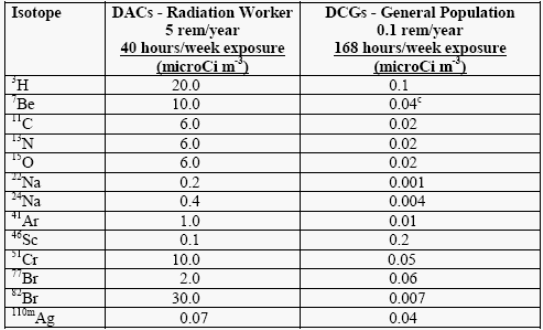 34
RCT Site-Specific Training
Control of Airborne Radioactivity
4.	Air sampling followed by later analysis must be conducted in occupied areas where the weighted-sum of the concentrations is likely to exceed 0.1 on a time-weighted basis averaged over an 8 hour period. This may be conducted using a personal air monitor or an area monitor that collects particulates on a single filter to provide a single integrated result. Exclusion areas do not require such monitoring during operations.
35
RCT Site-Specific Training
Airborne Radioactivity Monitoring
Samples must be taken to detect and evaluate the concentration of airborne radioactive material at work locations. 
Air monitoring equipment should be used in situations where airborne radioactive levels can fluctuate and early detection of airborne radioactivity could prevent or minimize inhalation of radioactivity by personnel.
36
RCT Site-Specific Training
Airborne Radioactivity Monitoring
3. Continuous air monitoring must be performed in occupied areas where the weighted-sum of the concentrations exceeds one.							
4.	Air sampling equipment should be positioned to measure air concentrations where persons are exposed. If this cannot be done, personal breathing-zone air sampling should be initiated.
37
RCT Site-Specific Training
Airborne Radioactivity Monitoring
Air sampling equipment must be calibrated and maintained annually.
Real-time air monitoring equipment must have alarm capability and sufficient sensitivity to alert personnel if immediate action is required in order to minimize exposures.
38
RCT Site-Specific Training
Airborne Radioactivity Sampling Procedures
The first step is determination of whether the airborne radioactivity hazard is particulate or gaseous.
If gaseous, either a Triton is used for gaseous tritium sampling or a stack monitor is used for beta emitting radioactive gases.  See FRCM Chapter 5, Appendix 5E for more information on these sampling instruments.
39
RCT Site-Specific Training
Airborne Radioactivity Sampling Procedures
If the airborne hazard is a particulate, select one of the following instruments:
In-Place Monitor, Eberline AMS-3. This instrument measures beta emitting particles by counting deposits on an in-line filter. This  can be connected to MUX.
40
RCT Site-Specific Training
Airborne Radioactivity Sampling Procedures
Portable Grab Sampler. There are 2 high volume samplers. One is used for taking continuous samples for up to 24 hours. The other is battery operated with a timer that will run up to 99 minutes. The choice of filter depends on whether one is sampling for alpha or beta/gamma radioactivity. Tight weave filters are used for alpha and porous weave filters with greater flow are used for beta/gamma.
41
RCT Site-Specific Training
Airborne Radioactivity Sampling Procedures
During sampling, record times when sampler is turned on and off. The total time of operation must be known to calculate the airborne activity.
During sampling, observe and record the average flow rate using the meter on the back of the sampler.
After sampling, handle the filter as if it is contaminated.
42
RCT Site-Specific Training
Airborne Radioactivity Sampling Procedures
Check levels with pancake probe and/or submit the filter to the Radionuclide Analysis Facility for counting.
Use Field Analysis of Particulate Air Sample form (R. P. Form # 25) to record details of the sampling and counting procedures. This form can also be used to calculate the concentration of activity in the air.
43
RCT Site-Specific Training
Airborne Radioactivity Monitoring Records
Records of airborne radioactivity monitoring must include the following information:
Model and serial number of the sampler and calibration due date.
Location of fixed samplers and portable air samplers used for a survey.
Air concentrations in general airborne areas and breathing zones.
44
RCT Site-Specific Training
Airborne Radioactivity Monitoring Records
Collection efficiency, flow rate, duration of sampling, filter medium, and correction factors.
45
RCT Site-Specific Training
Minimization of Internal Exposure
Minimization and prevention of internal exposure warrants special attention when significant surface and/or airborne contamination exists.

Even though occurrences of surface contamination and airborne radioactivity are rare at Fermilab, identification of sources of internal exposure must be documented to show compliance with 10 CFR Part 835.
46
RCT Site-Specific Training
Minimization of Internal Exposure
Implement the following guidelines to minimize and prevent internal exposure:
Use of engineering controls at the source is the primary method of minimizing internal exposure.
Administrative controls which include access restrictions and specific work practices designed to minimize contamination should be used as a secondary method to minimize internal exposure.
47
RCT Site-Specific Training
Minimization of Internal Exposure
Clean up beamline enclosures prior to start up in order to remove excessive dirt, dust, and other materials that could lead to the production of contamination.
4.	Decontamination should be conducted:
If internal radiation exposure can be avoided.
After consideration of environmental conditions and duration of work.
RCT Site-Specific Training
48
Minimization of Internal Exposure
If the external dose received from decontamination efforts does not exceed the internal dose that would be received if the work was done without decontamination.
If there are credible pathways for contamination to be released to non-radiological areas.
49
RCT Site-Specific Training
Minimization of Internal Exposure
When engineering and administrative controls have been implemented and the potential for airborne radioactivity still exists, respiratory protection must be worn to limit internal exposures.  
Respiratory protection is required:
Upon entry into a posted Airborne Radioactivity Area.
During breach of contaminated systems or components.
50
RCT Site-Specific Training
Minimization of Internal Exposure
During work in areas or on equipment with removable contamination greater than 100 times the values in FRCM Table 2-2.
During work on contaminated or activated surfaces with the potential to generate airborne particulate radioactivity.
7.	The selection of respiratory protection equipment should consider the worker’s safety, comfort, and efficiency.
51
RCT Site-Specific Training